JORDÁN Y VOCACIÓN
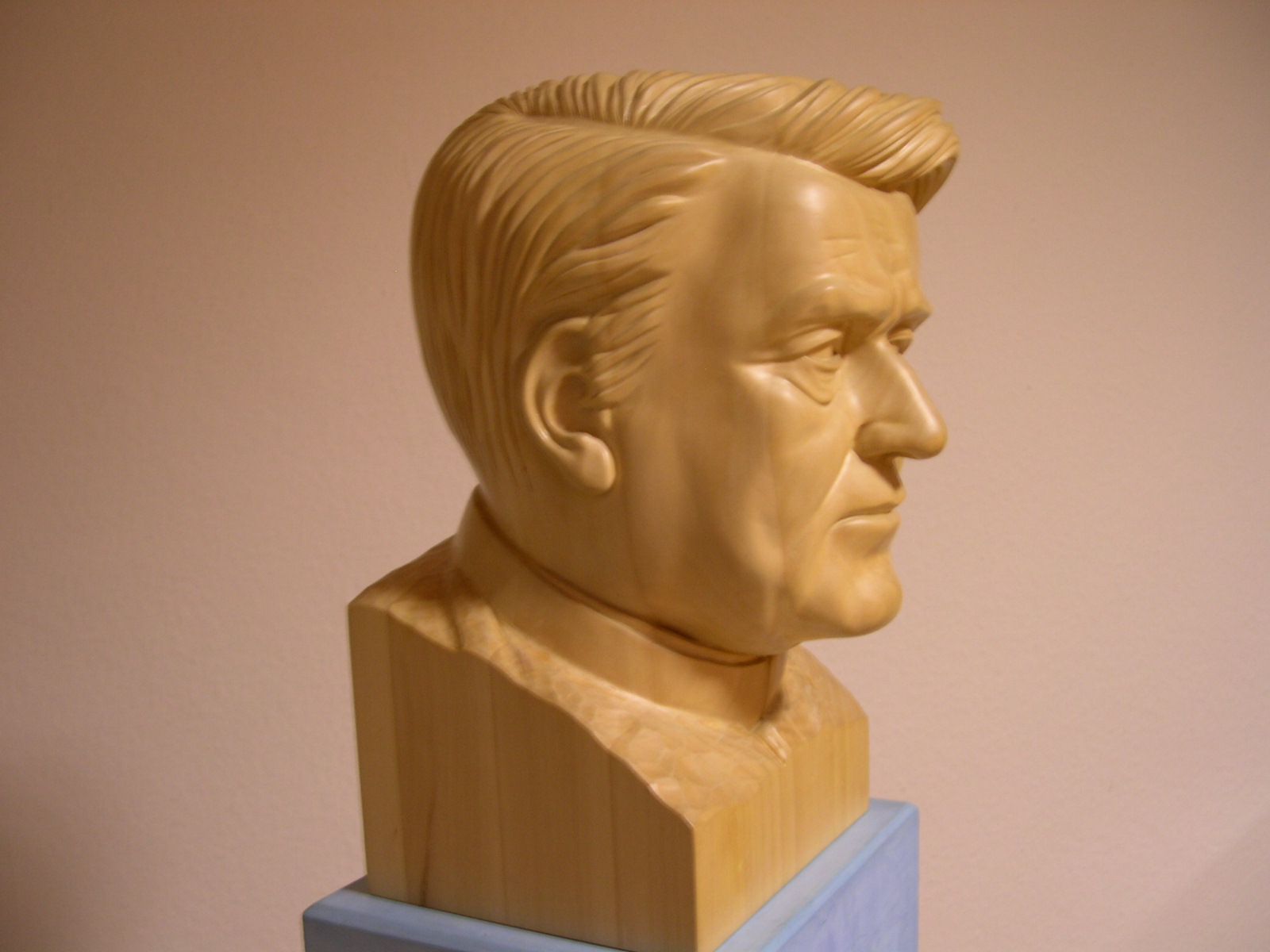 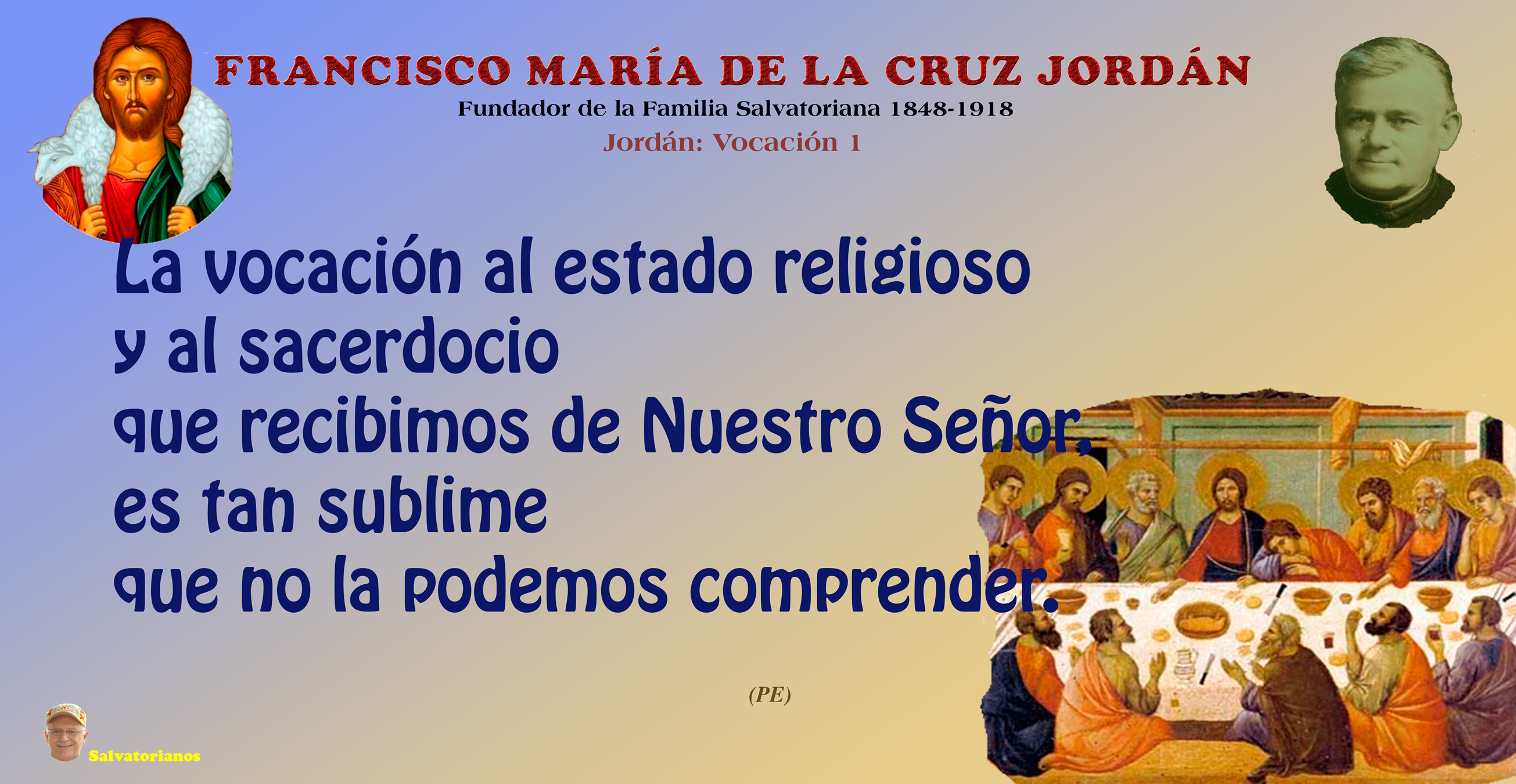 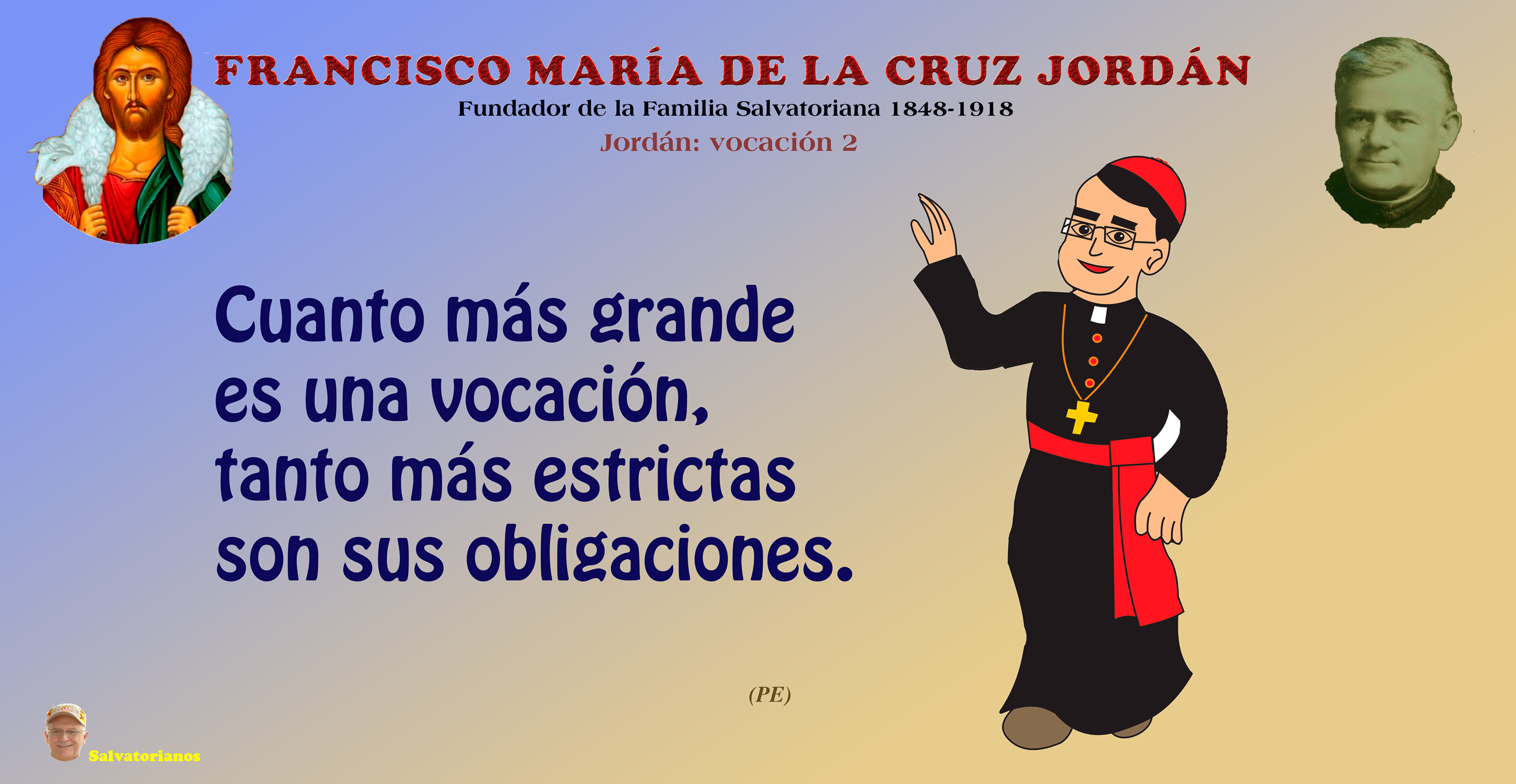 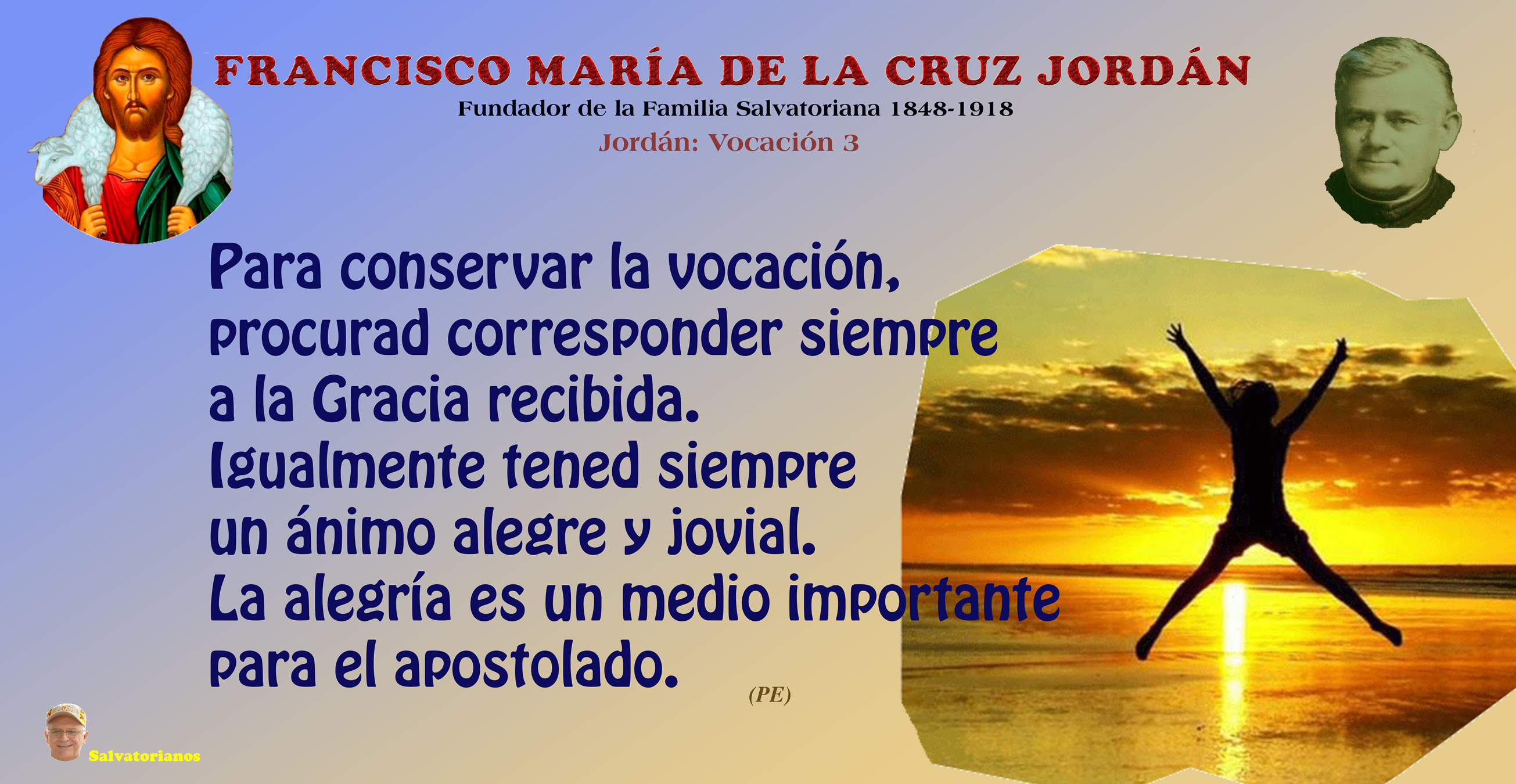 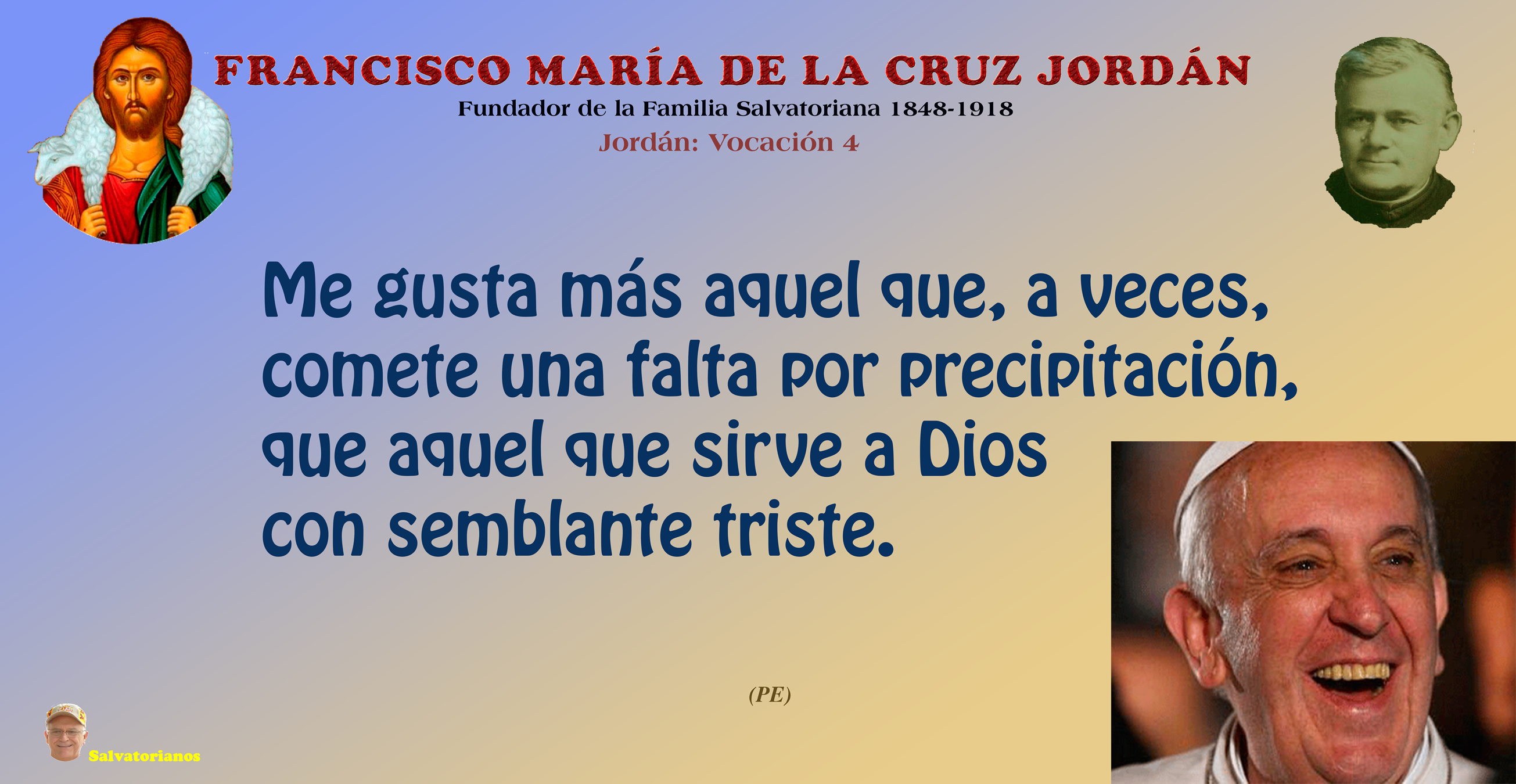 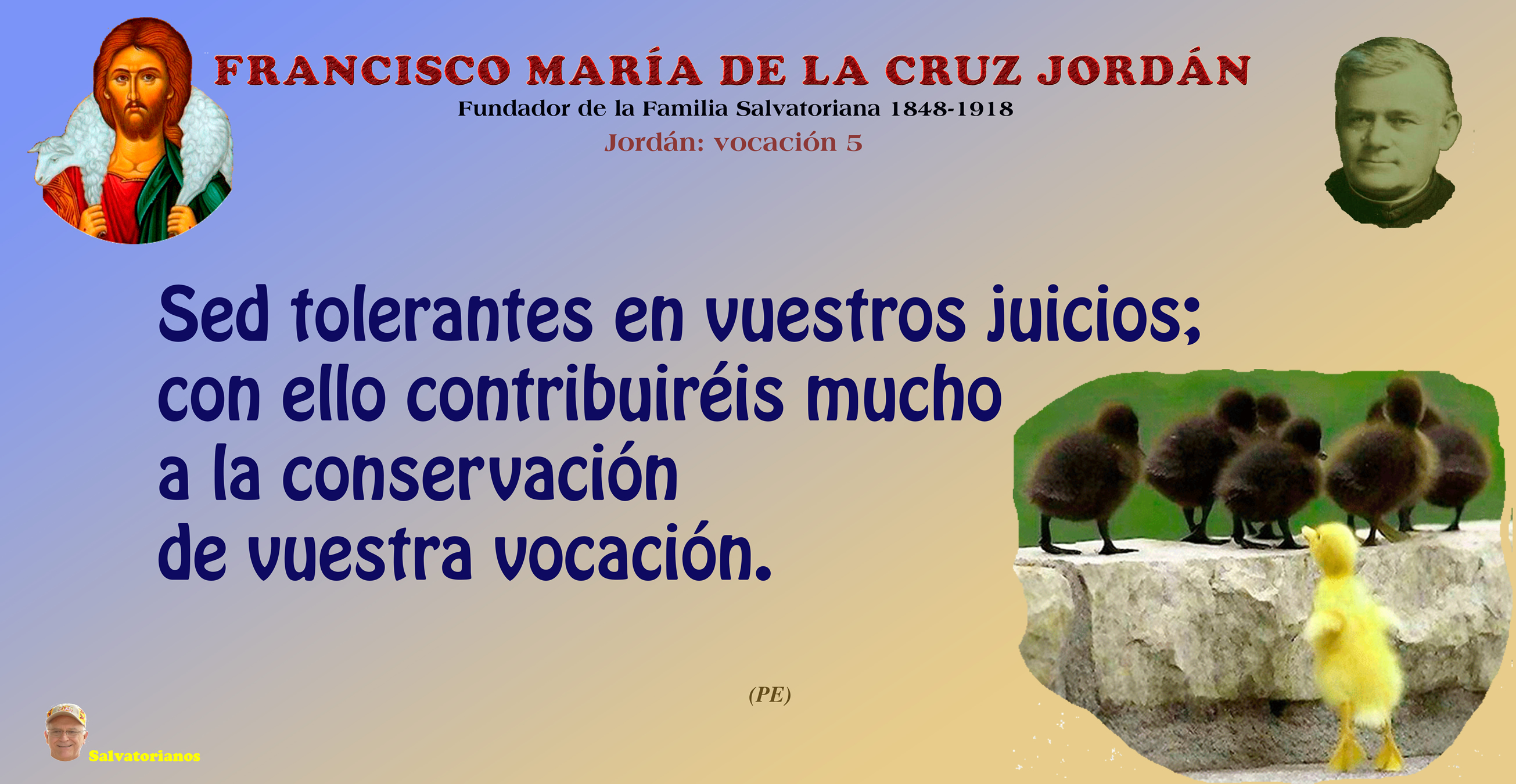 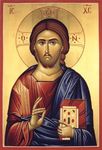